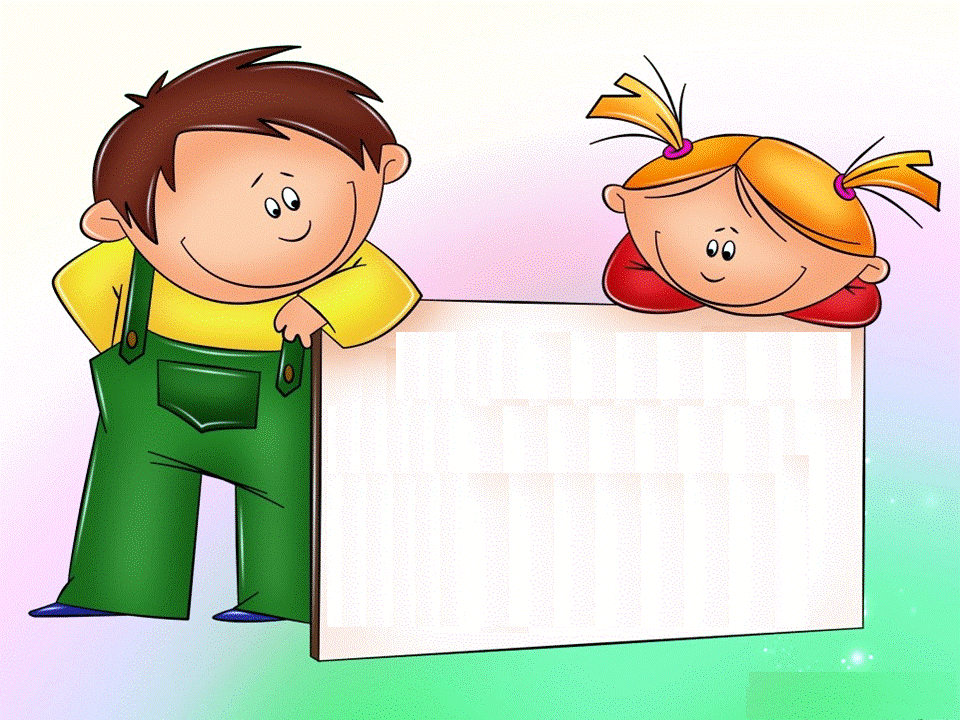 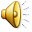 В округе тихом, 
У самой реки
Раскинул наш садик Владенья свои.
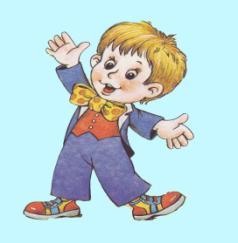 ГБОУ ЦРР – детский сад №1182
«Журавушка»
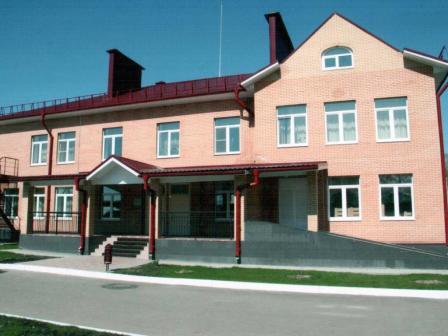 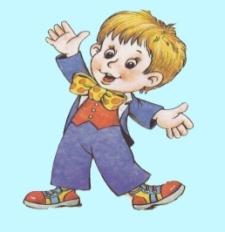 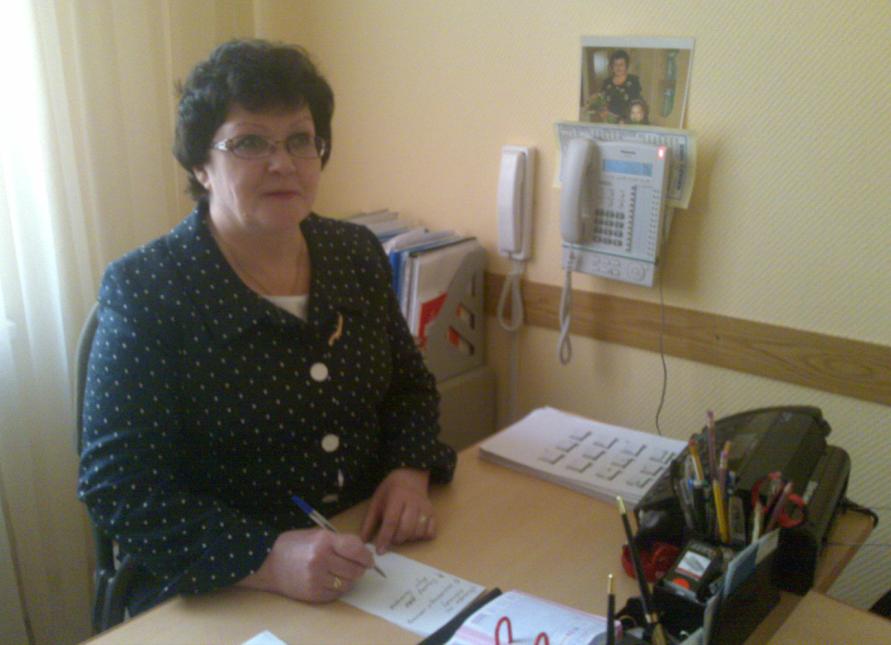 Заведующий:
Юрина Ирина Васильевна
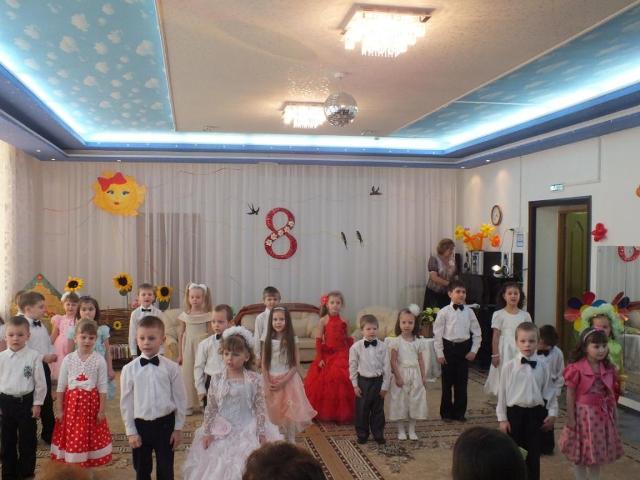 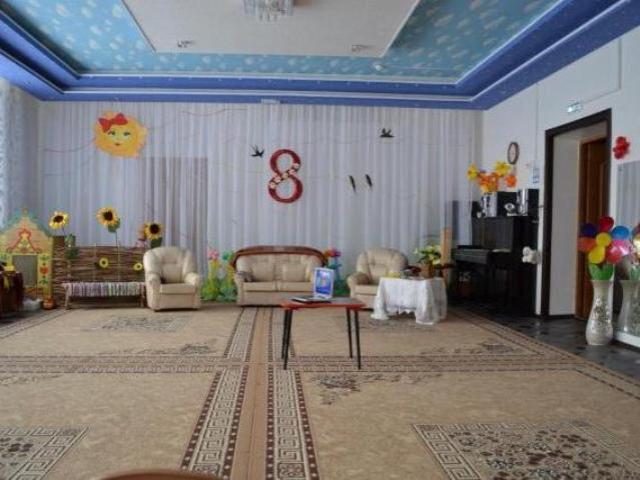 Наш музыкальный зал
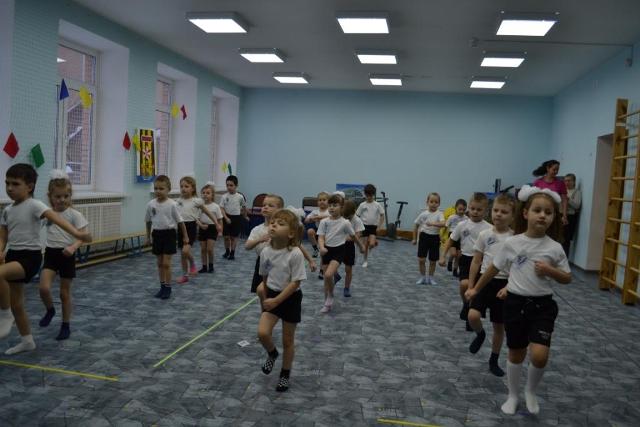 Наш физкультурный зал
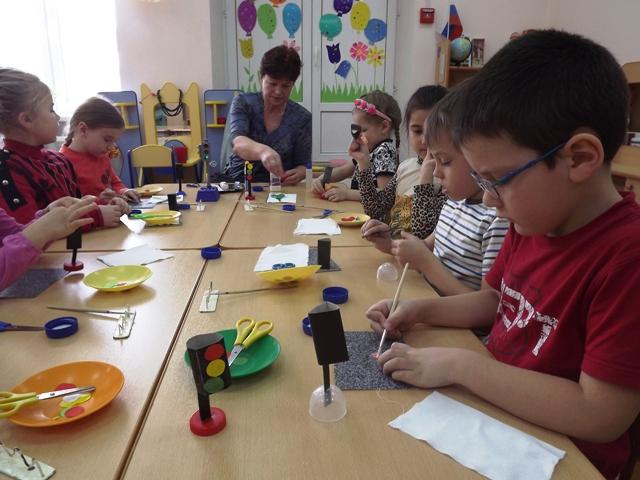 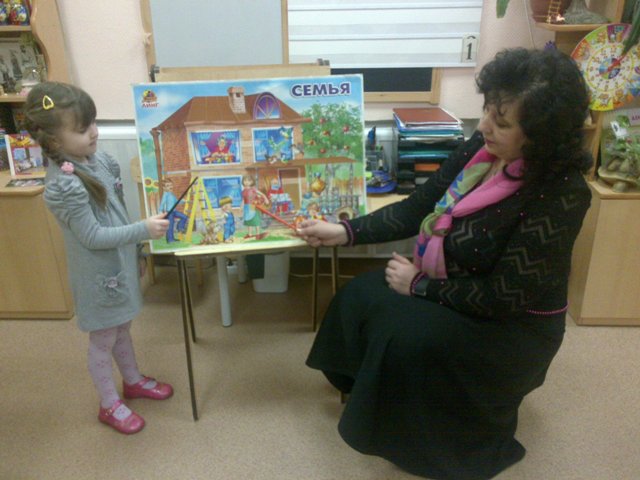 С детьми работают высоко-квалифицированные педагоги
Развивающая среда 
в группах
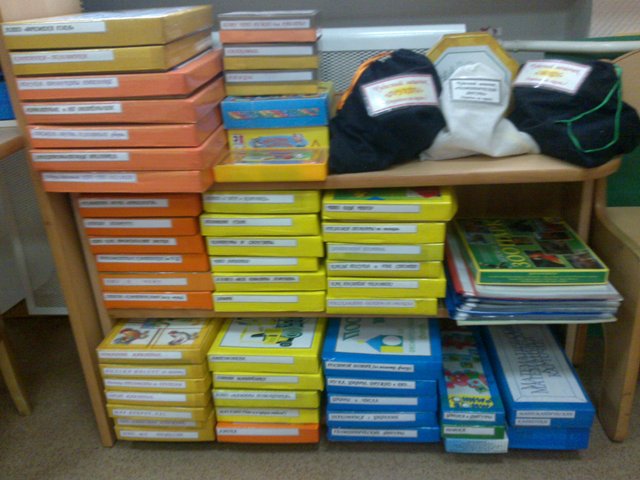 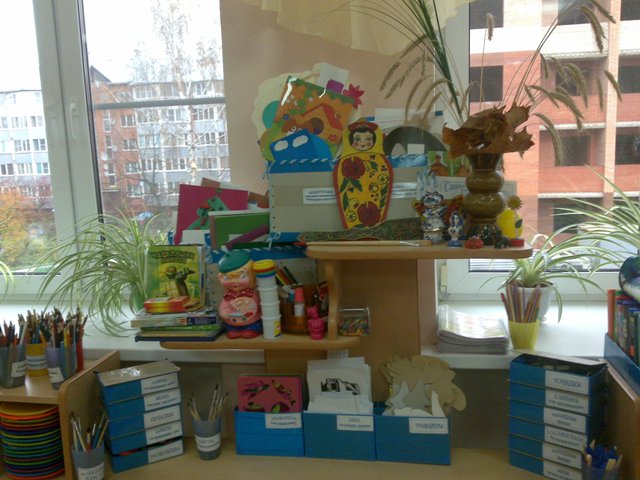 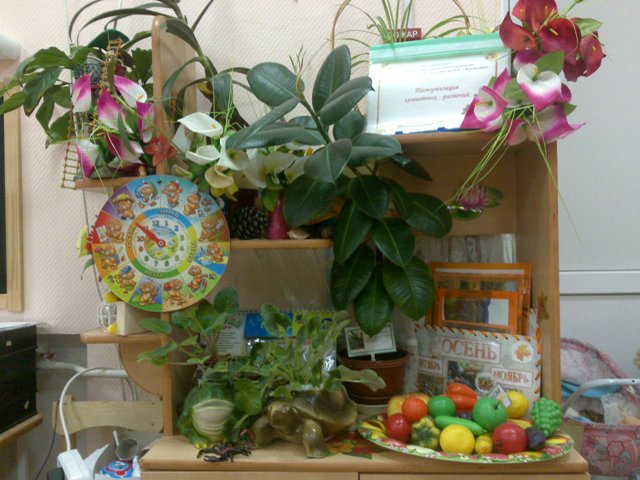 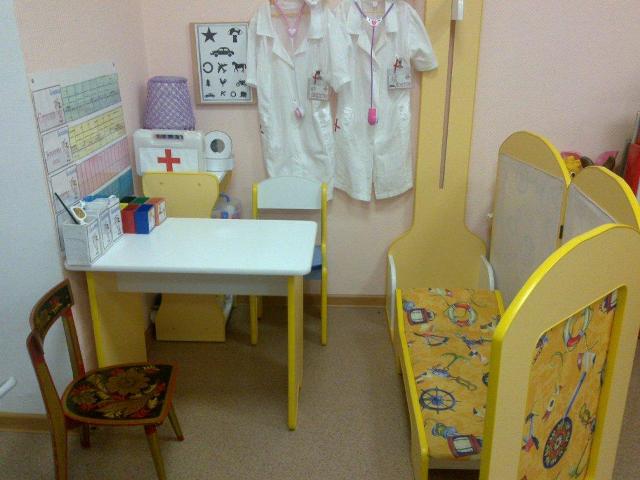 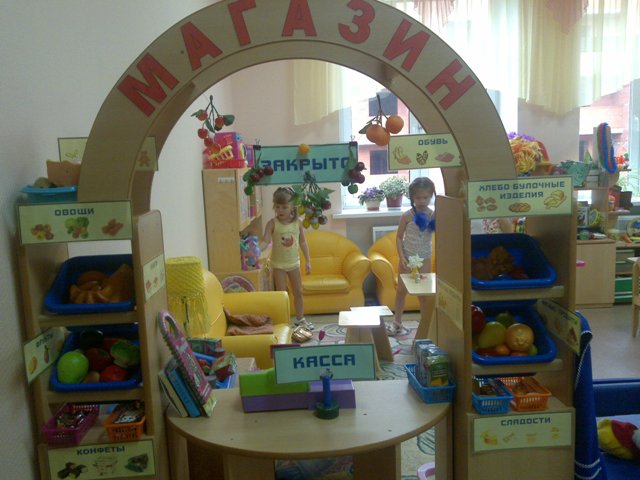 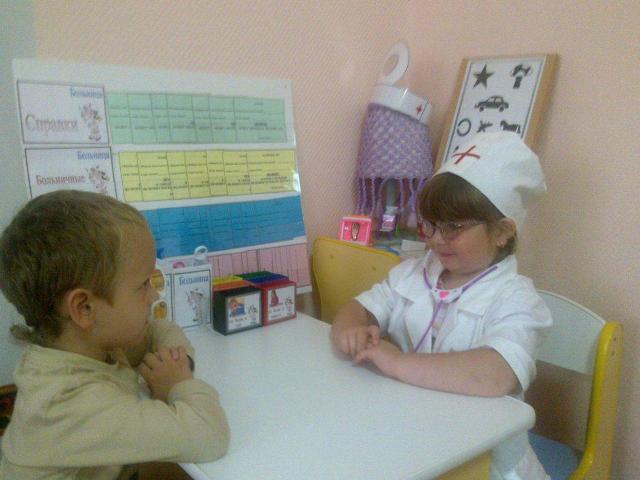 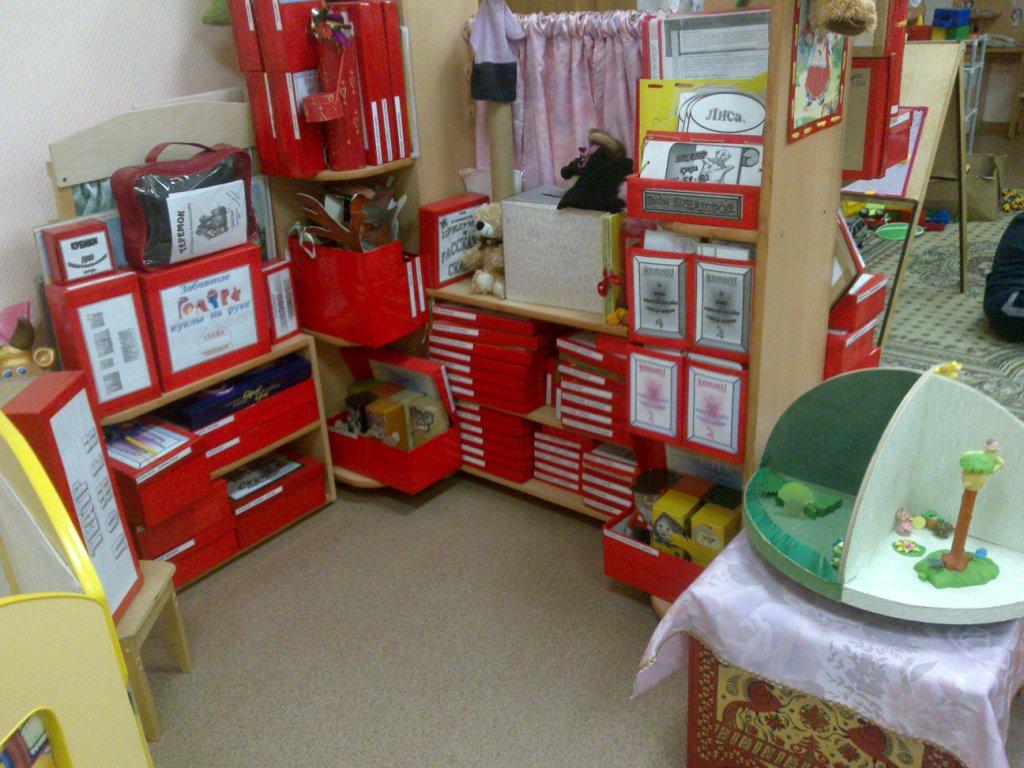 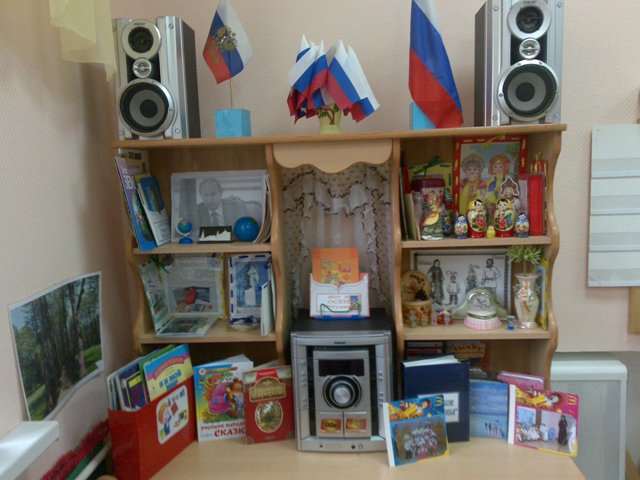 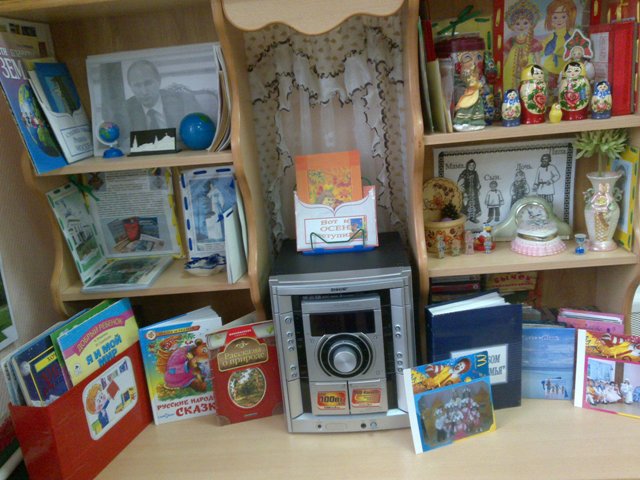 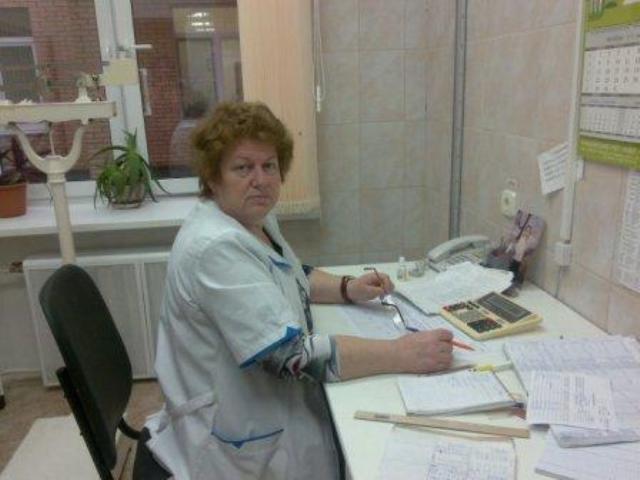 В садике оборудован медицинский кабинет
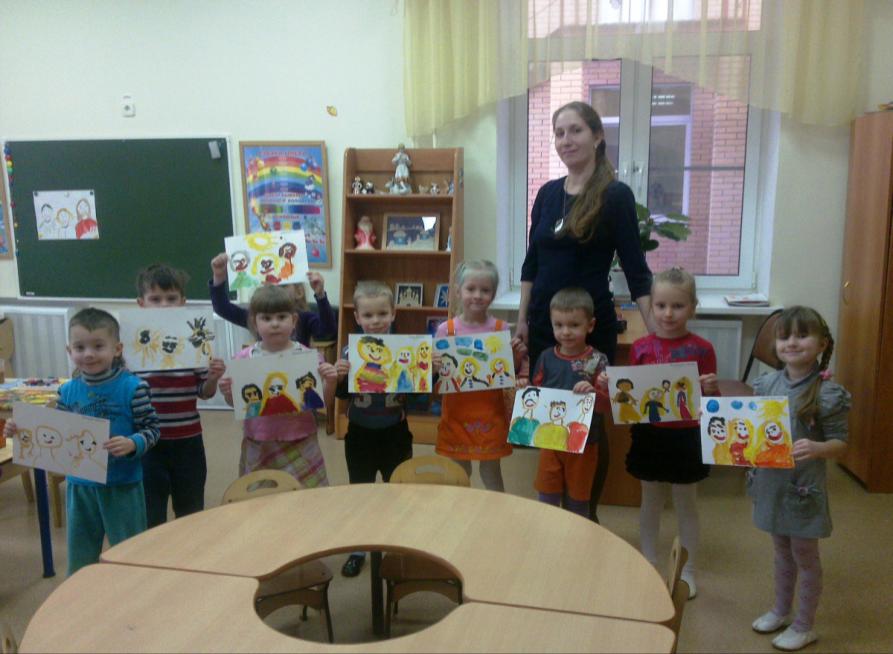 Кабинет
изо-деятельности
Детям предоставляется  помощь педагога-психолога
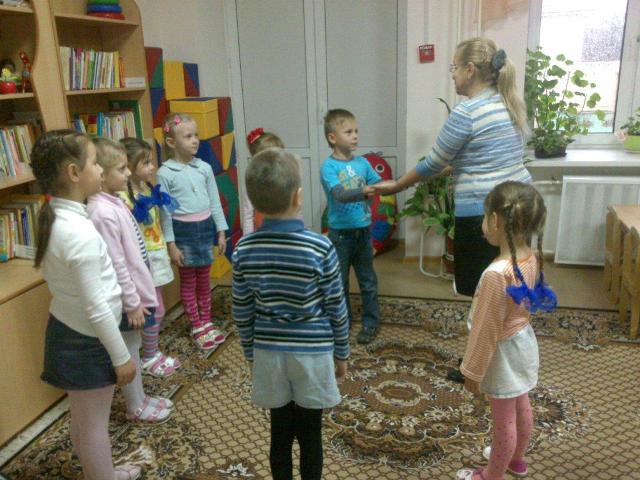 Работа  
с детьми 
учителя-логопеда
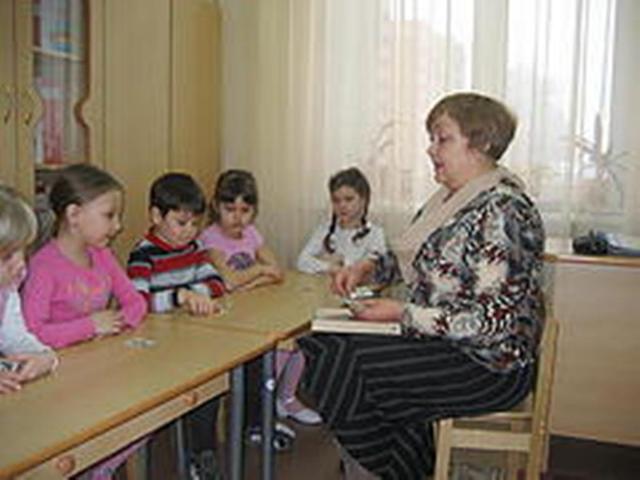 Здесь 
мы гуляем
и играем
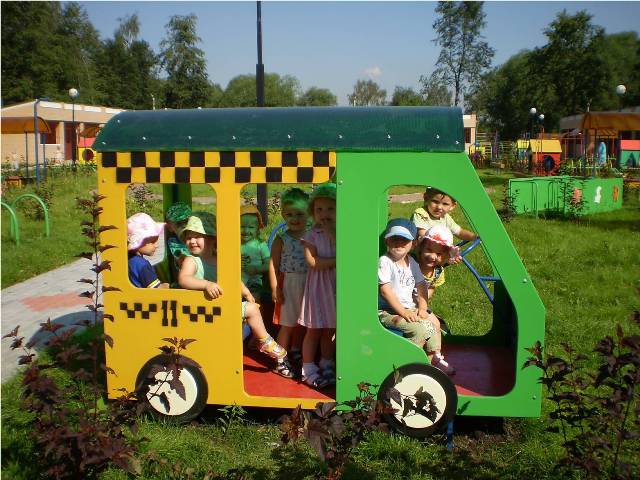 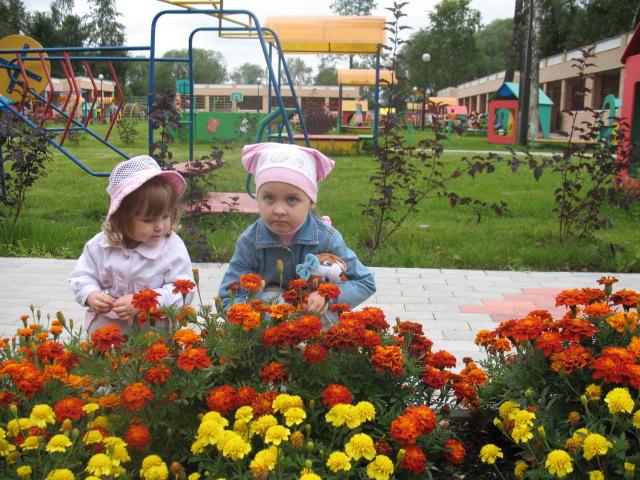 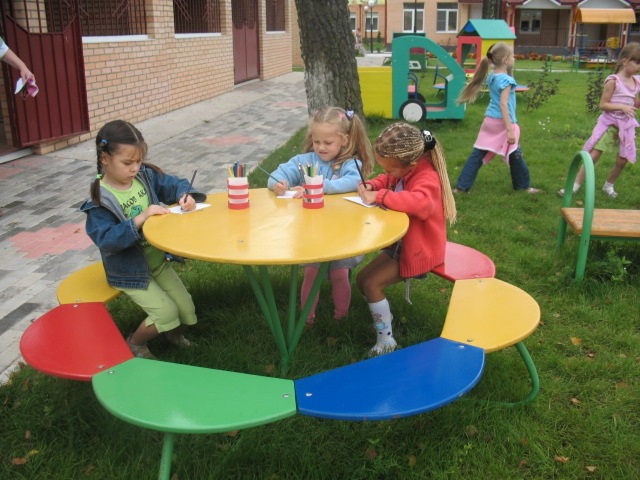 Вкусную пищу готовят   умелые повара
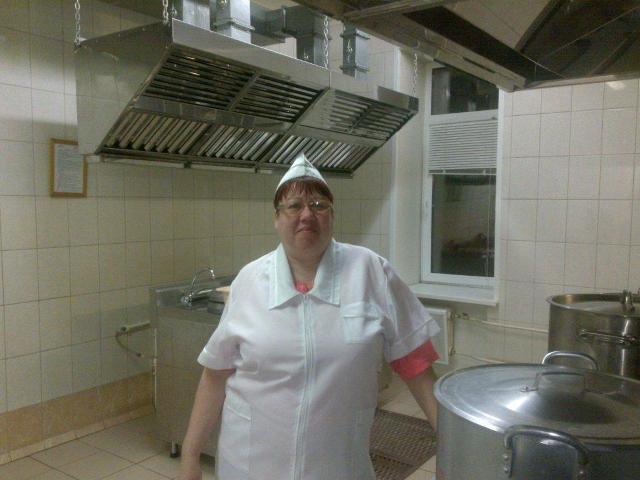 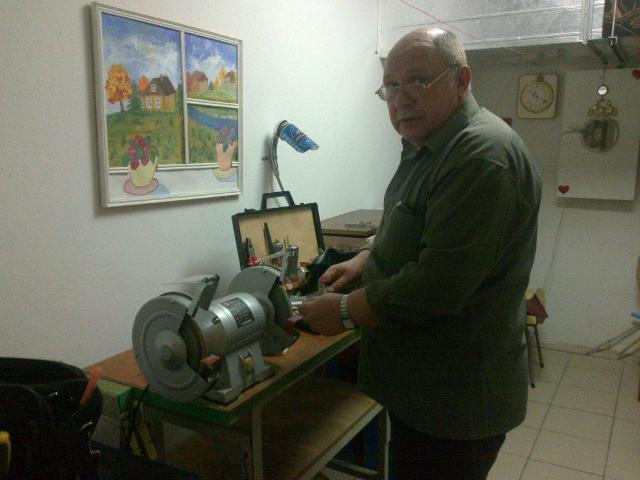 В мелком ремонте нам помогает плотник
Прачечная
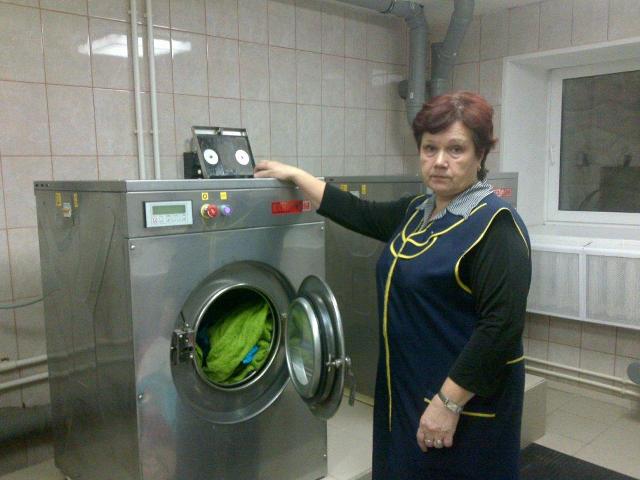 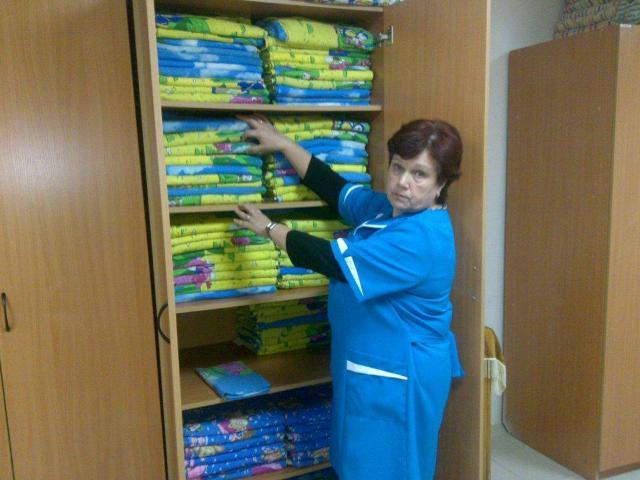 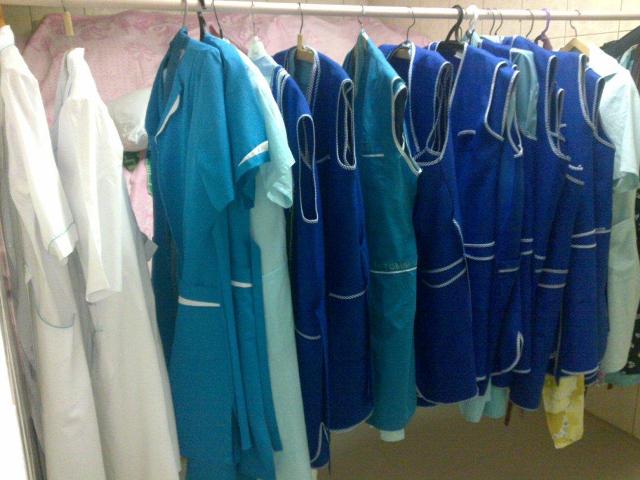 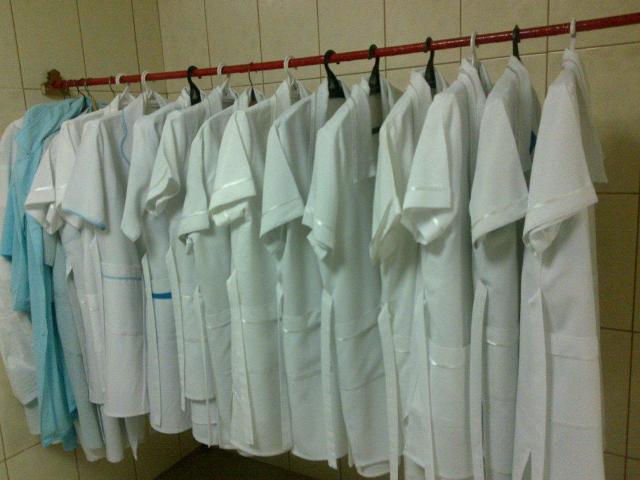 Благодаря нашей кастелянше, у нас всегда выглаженное белье
А сотрудники ходят в чистых и выглаженных халатах
Наши воспитанники приняли участие в программе «Поле чудес»
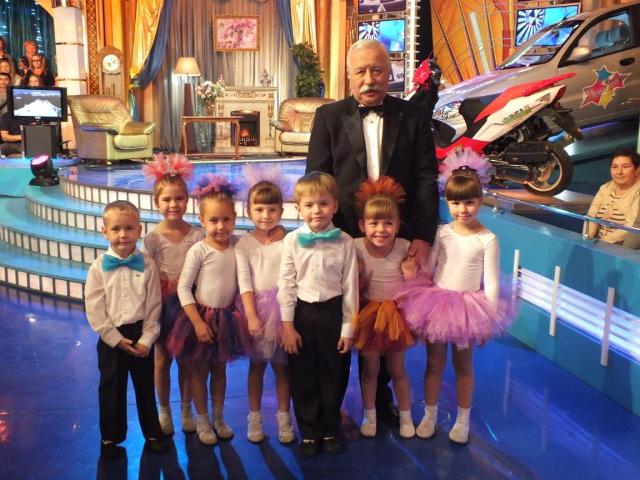 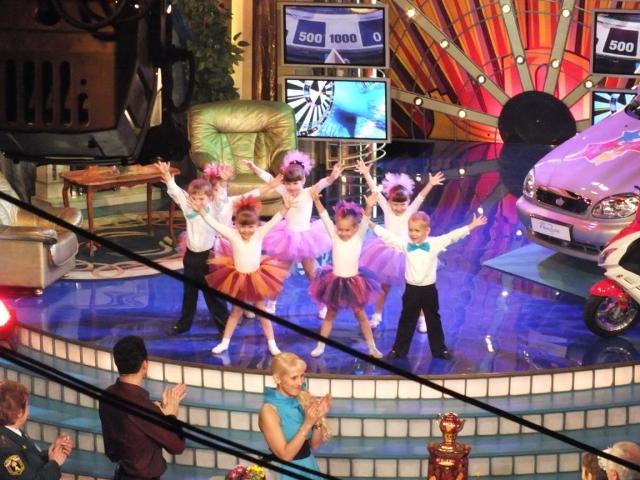 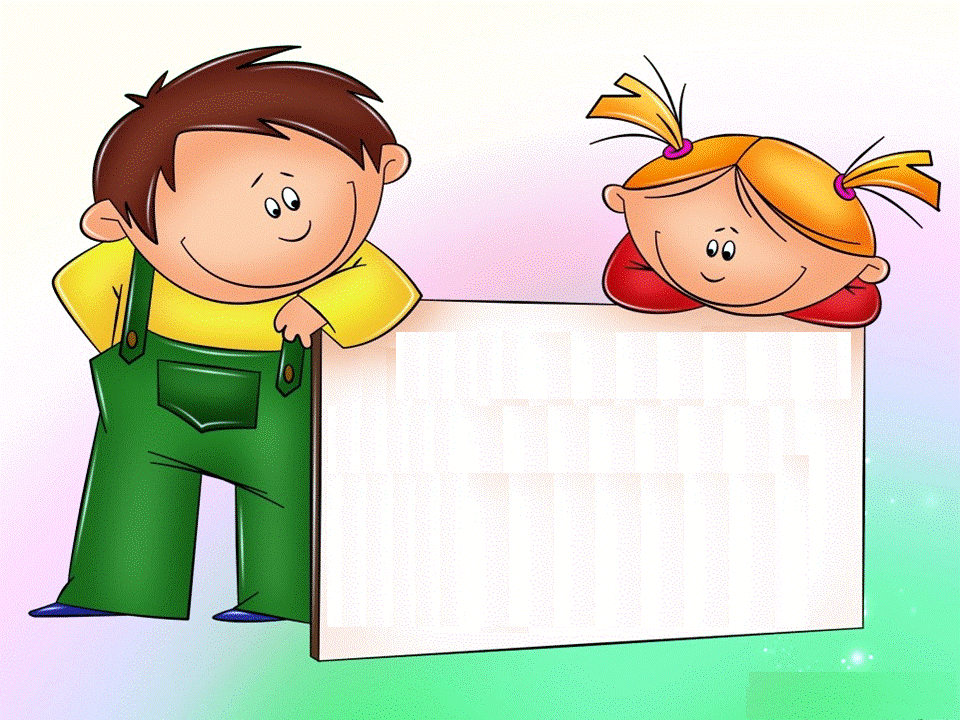 ДОБРО ПОЖАЛОВАТЬ 
в наш детский садик
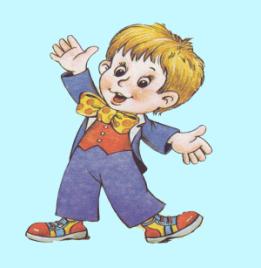